Leonardo Da Vinci-Mona Lisa
Diego Rivera -Çiçek Satıcısı
Frida Kahlo
John William Waterhouse
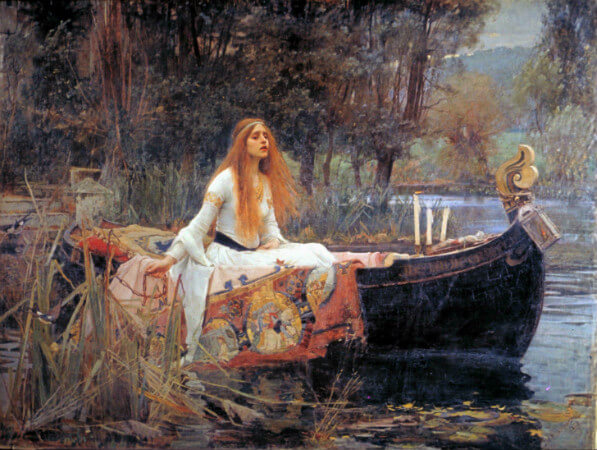 Pablo Picasso
John Constable-Beyaz At
Osman Hamdi Bey  – Kaplumbağa Terbiyecisi
Hoca Ali Rıza-Göl Kenarı
İbrahim Çallı – Üsküdar
Şeker Ahmet Paşa– Narlar ve Ayvalar
Bedri Rahmi Eyüboğlu – Tophane
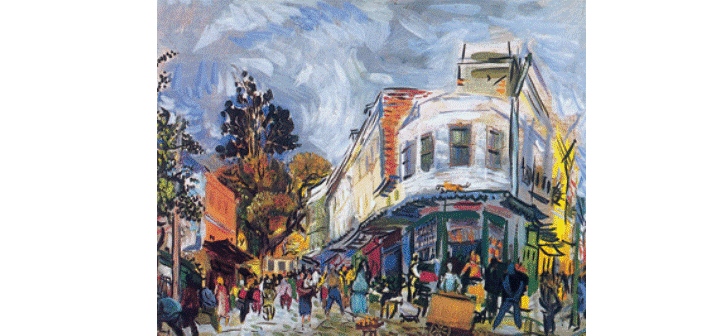 Nuri İyem – Üç Güzeller
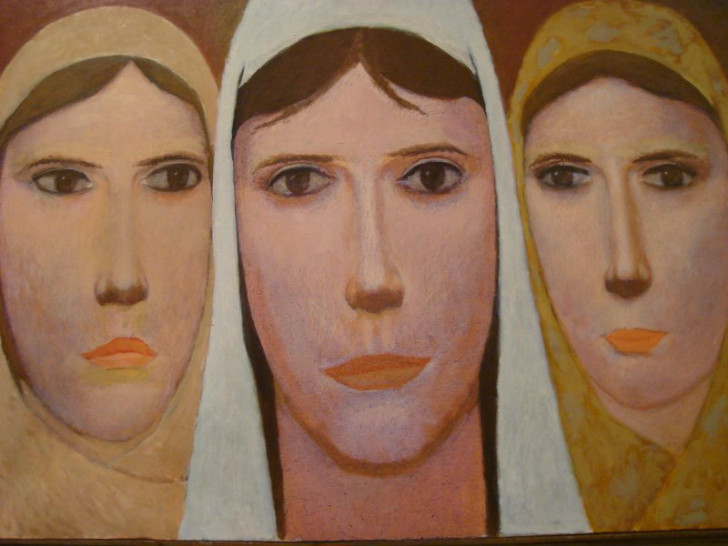 Hale Asaf  – Otoportre
İbrahim Balaban– Harman